Metody knihovnické práce (VIKBA04)
1. Úvod, role knihovníka, informační povolání
Martin Krčál
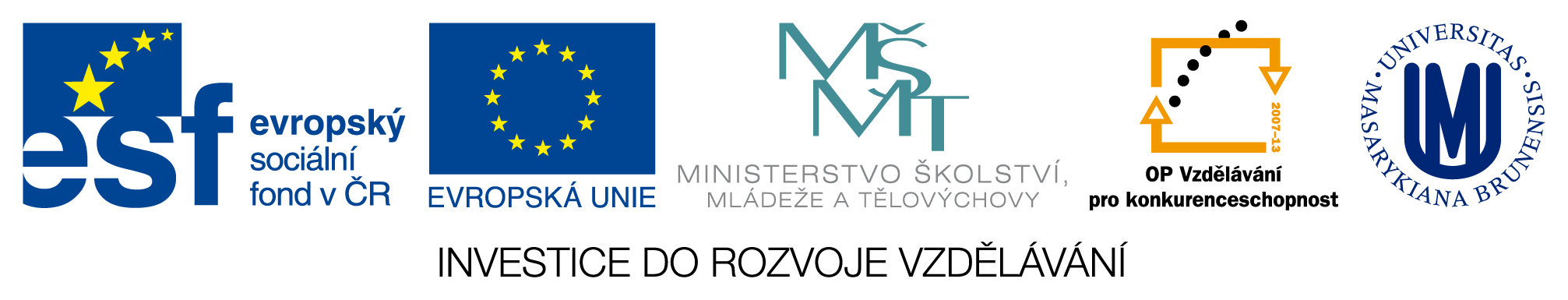 EIZ - kurz pro studenty KISK FF MU
Brno, 20. září 2013
Harmonogram kurzu
přednášky:
20.9., 4.10., 11.10., 18.10., 25.10., 1.11., 8.11., 15.11., 22.11., 29.11., 6.12. 
22.11. - prezentace vybraných projektů
29.11. a 6.12. – externí lektor
přednáší Adéla Dilhofová z MZK
13.12. - písemný test
další termíny budou vyhlášeny v ISu
Předpoklady pro ukončení kurzu
projekt
test služeb vybrané knihovny
jaké služby nabízí, 3 z nich otestujete
nutná osobní návštěva knihovny
max. 5 studentů na projekt
knihovnu a členy týmu nahlásit do 27.9.2013
registrace v Google Docs
písemně do 15.11.2013
odevzdávárna v ISu
náležitosti odborné práce!!!, rozsah 10-15 stran
struktura
úvod (proč jste si vybrali zrovna tuto knihovnu)
stručné představení knihovny/pobočky
přehled služeb s krátkým popisem
výsledky testování vybraných služeb + závěr
Předpoklady pro ukončení kurzu
test
termíny budou vyhlášeny v ISu
znalosti z kurzu, fakta a praxe
Obsah kurzu
Úvodní hodina
role knihovníka, informační povolání, postavení knihoven
Vývoj knihovnictví v ČR po r. 1989
změny v knihovnictví, trendy, budoucnost
Koncepce rozvoje knihoven 2011-14
popis koncepce, orientace na služby pro uživatele, fondy, financování, legislativa 
Legislativa
zákony, vyhlášky, nařízení a normy platné pro knihovny
Obsah kurzu
Systém knihoven
rozdělení knihoven, funkce knihoven, rozdílné potřeby
Základní činnosti v knihovnách
výpůjční, akvizice, katalogizace, MVS, digitalizace, ochrana fondu, informační vzdělávání, podpora čtenářství, nové služby, technologie, ...
Knihovnické a informační služby,  
výpůjční, reprografické, rešeršní, meziknihovní,...
Obsah kurzu
Typologie dokumentů
rozdělení dokumentů a jejich identifikace
Veřejné knihovny a jejich funkce
k čemu jsou veřejné knihovny, jaká je jejich role ve společnosti, čím jsou specifické např. od akademických,...
Co je knihovna?
NTK
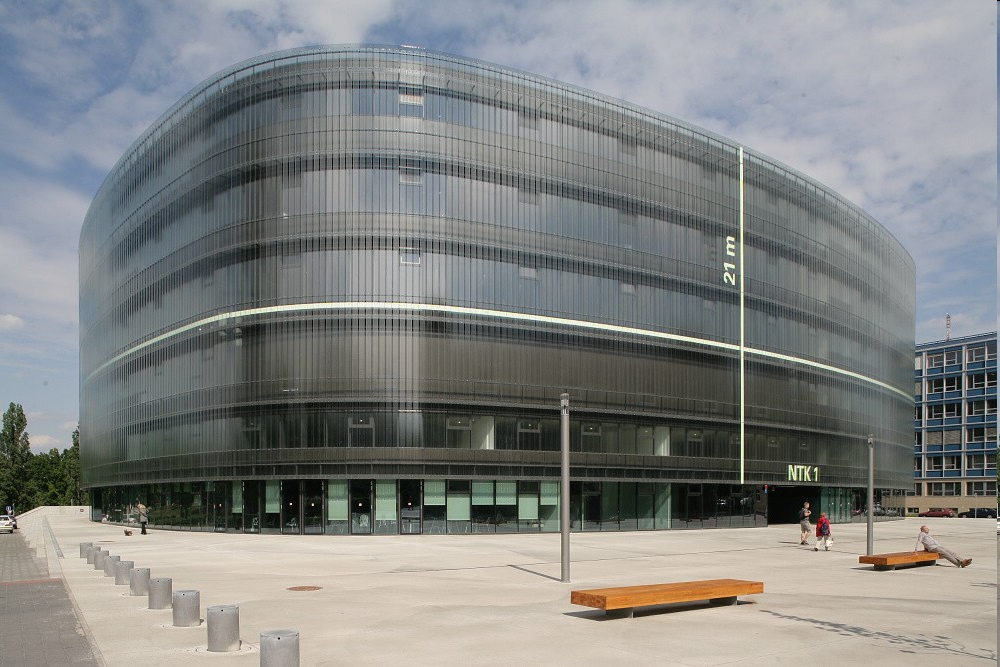 ÚK FF MU
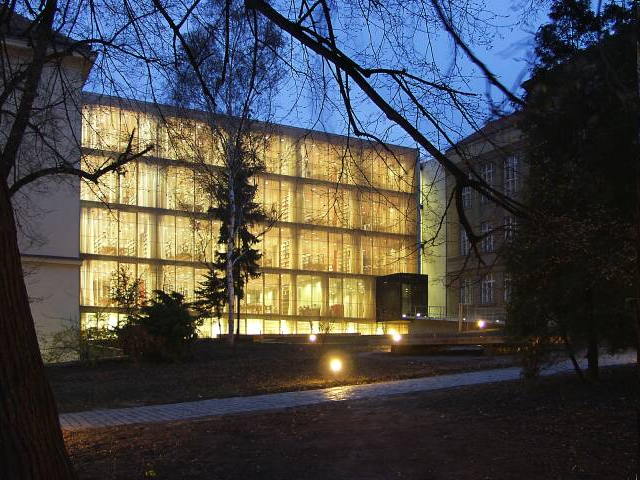 Národní knihovna - Klementinum
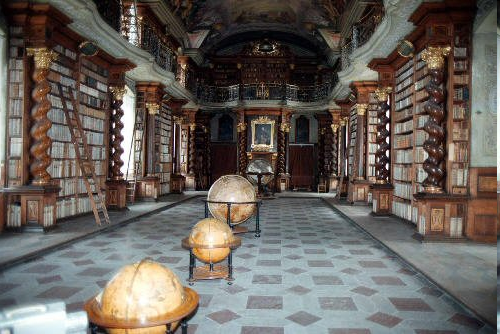 Knihovna obce Kujavy
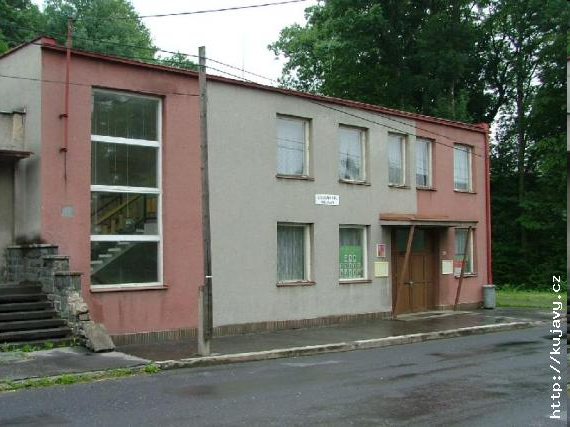 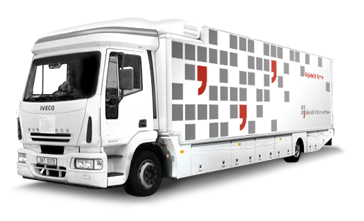 Bibliobus
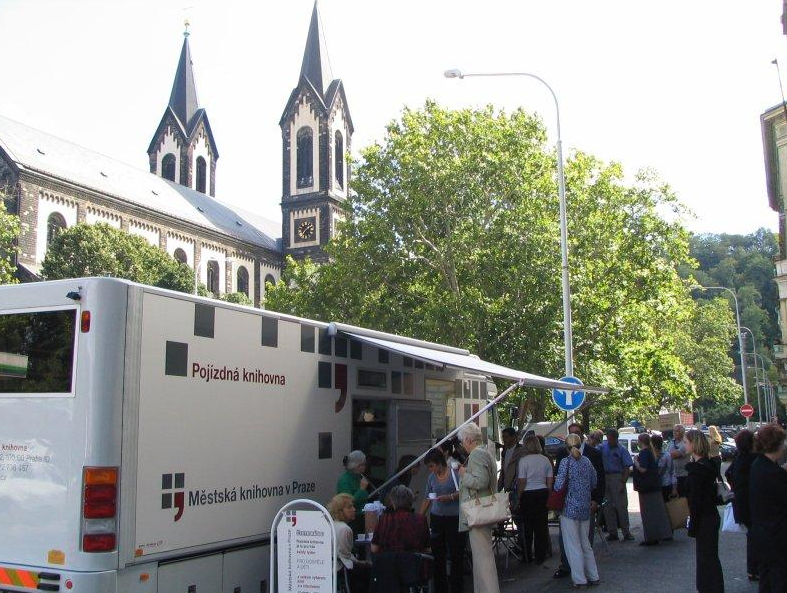 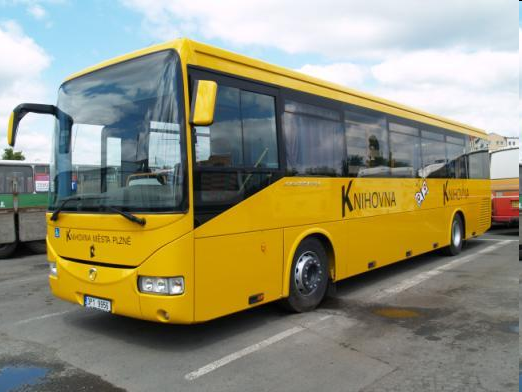 Zdroj: MKP a autobusovenoviny.cz
...a tohle taky měla být knihovna ;)
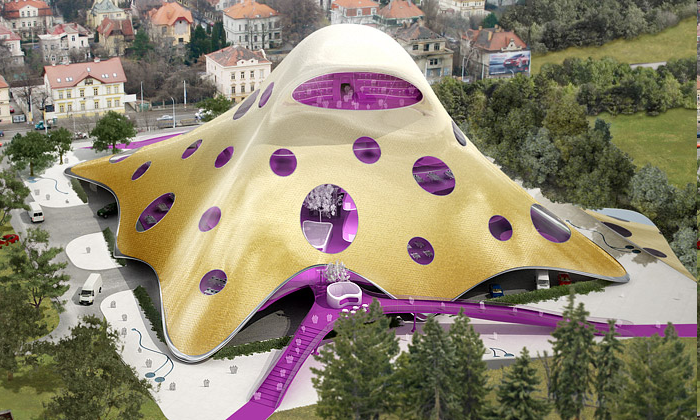 Charakteristika knihovny
kulturní, informační a vzdělávací instituce
hlavní funkce
shromažďování dokumentů
zpracovávání dokumentů
uchovávání dokumentů
zpřístupňování dokumentů
poskytování služeb
organizovaná sbírka dokumentů
Informační systém knihovny
vnější prvky systému
vnitřní prvky systému
Tvůrce informace
autor, editor, vydavatel, distributor, zprostředkovatel,...
Knihovna
akvizice
vyhledání, nákup, výměna, dary
zpracování
jmenná a věcná katalogizace
uchovávání
uložení, ochrana, vyhledávání, vyřazení
zpřístupňování
poskytnutí dokumentu čtenáři
Příjemce informace
čtenář, návštěvník, uživatel,...
Knihovník
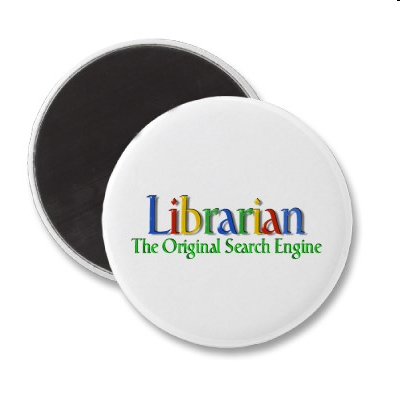 Librarian v Googlu
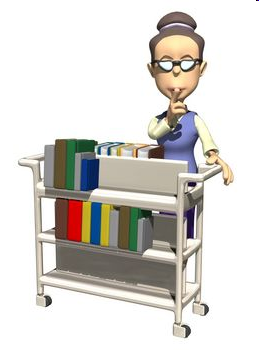 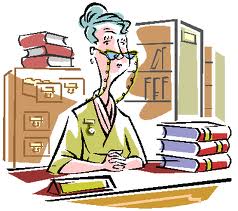 2011
2012 a 2013
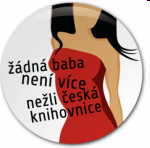 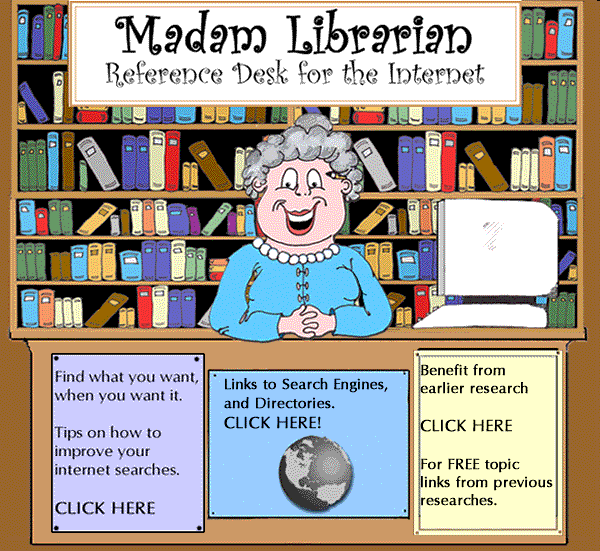 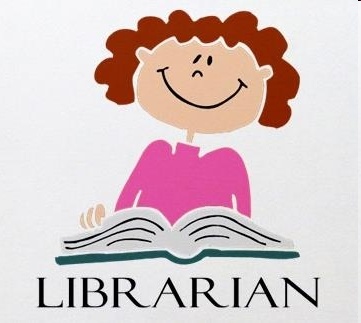 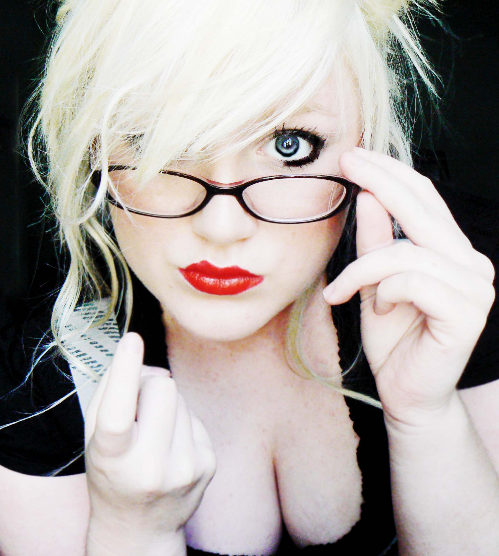 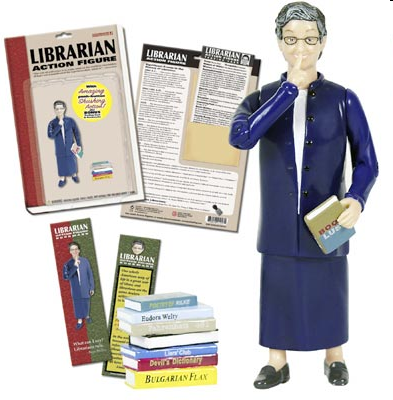 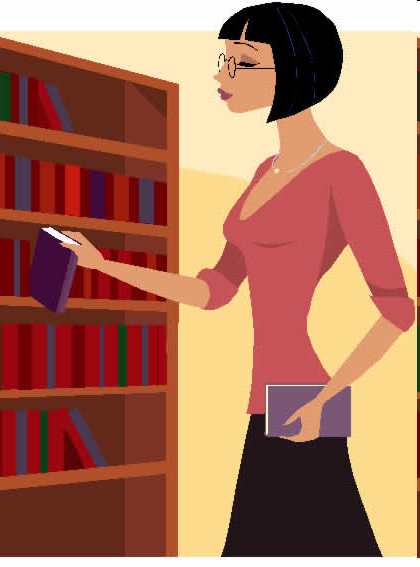 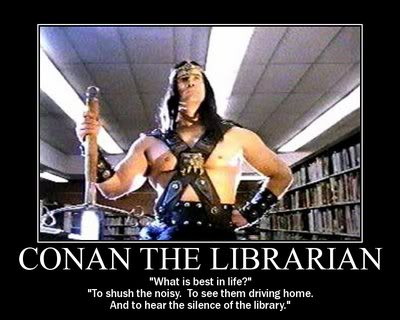 České knihovnické legendy
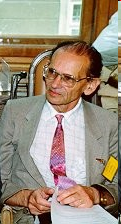 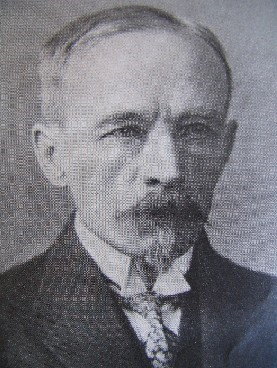 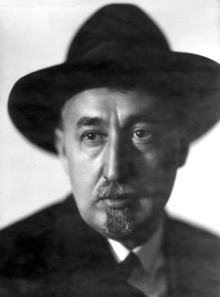 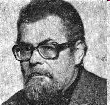 Miroslav Nádvorník
Ladislav Jan Živný
Jiří Cejpek
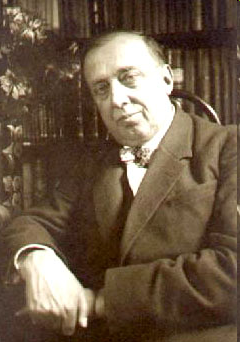 Jiří Mahen
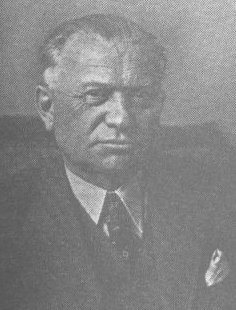 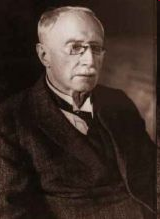 Zdeněk Václav Tobolka
Antonín Sova
Jaromír Borecký
...a další knihovník
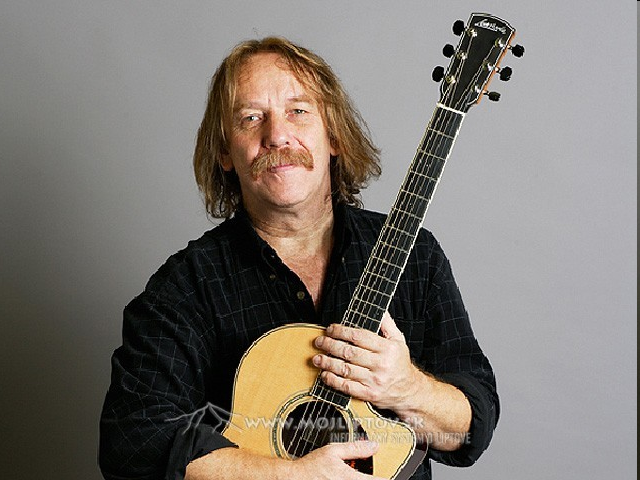 Knihovník
pracovník knihovny
vykonávající odborné knihovnické práce
výběr, zpracování, organizování, vyhledávání dokumentů
zpřístupňování/dodávání dokumentů a informací uživatelům knihovny
technologie
...
Ideální knihovník?
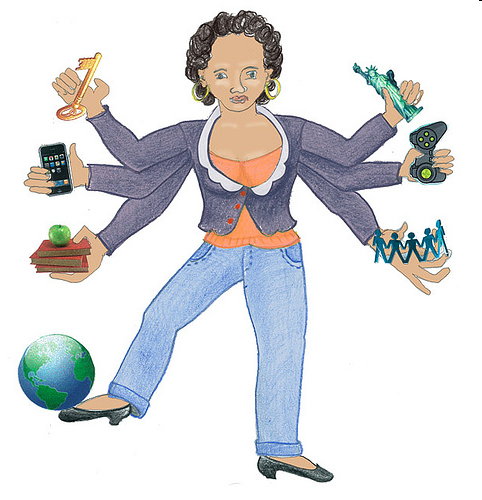 Knihovnické činnosti
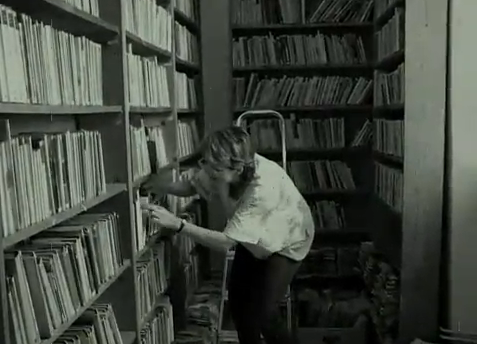 Knihovnické profese
Znáte nějaké knihovnické profese?
SHONTZ, Priscilla K., Richard A. MURRAY (eds). A day in the life: career options in library and information science. London: Libraries Unlimited, c2007. 443 s. ISBN 15-915-8364-0.

seznam povolání v oblasti knihovnictví a informační vědy
rozděleno dle typů knihoven
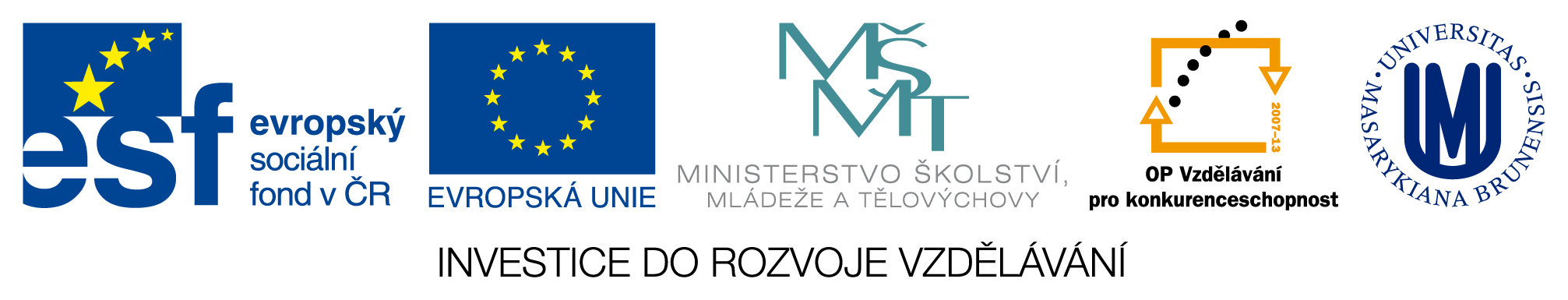 Děkuji Vám za pozornost
Martin Krčál
krcal@phil.muni.cz